THE ROAD TO BIRMINGHAM, UK PREPARATION SQUAD. 2022 COMMONWEALTH GAMES.
ATHLETICS SOUTH AFRICA
0
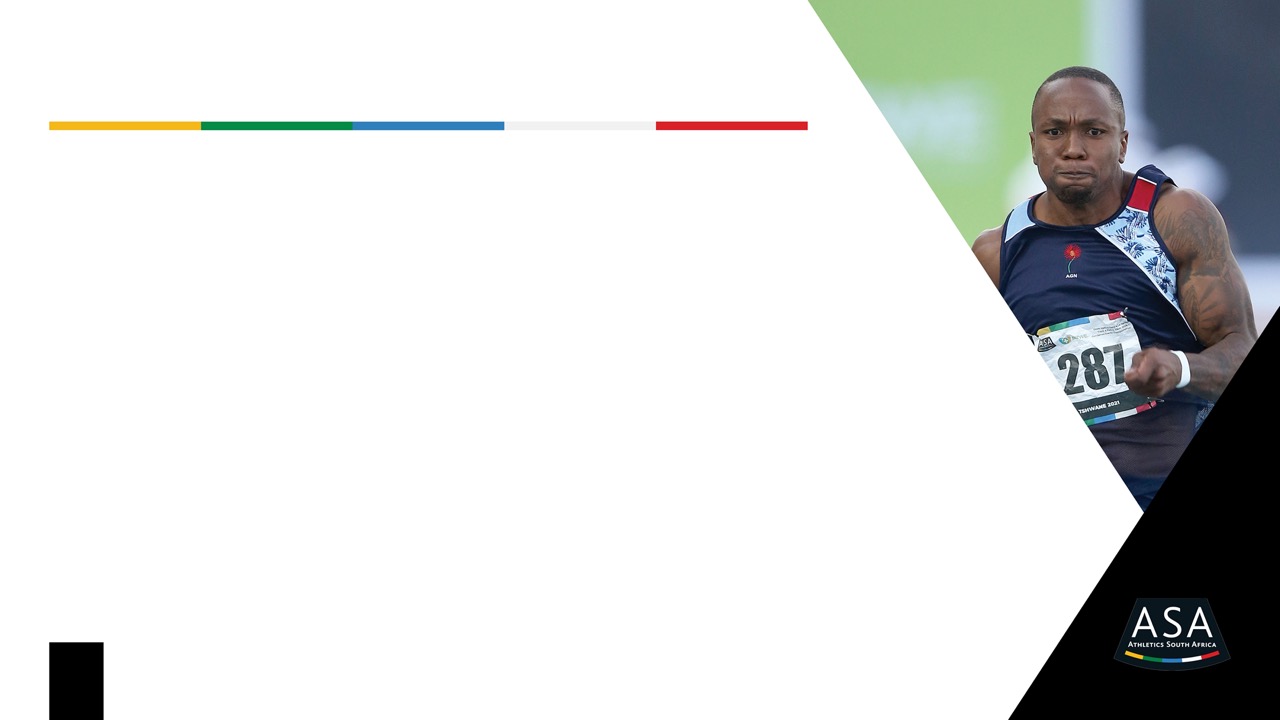 Commonwealth Games - 2022
Introduction 

Athletics South Africa (ASA) success in the last World Athletics U20 Championships in Kenya can be attributed to its vision to identify athletes at a young age and prepare them holistically for major international competitions. ASA is aware of the challenges relating to teams' demographic representation and athlete development.
In preparing for the Commonwealth Games Birmingham 2022, ASA is determined to make sure that these issues are dealt with speedily and sufficiently. ASA has developed a three-pronged approach in order to be able to achieve the above-mentioned objectives by establishing two preparation squads.
2. The 2022 Team Preparation Squad. 

There will be two squads identified for the 2022 team preparation namely; the Elite (Category A) and Squad and Upcoming athletes’ squads (Category B )
1
2022/04/21
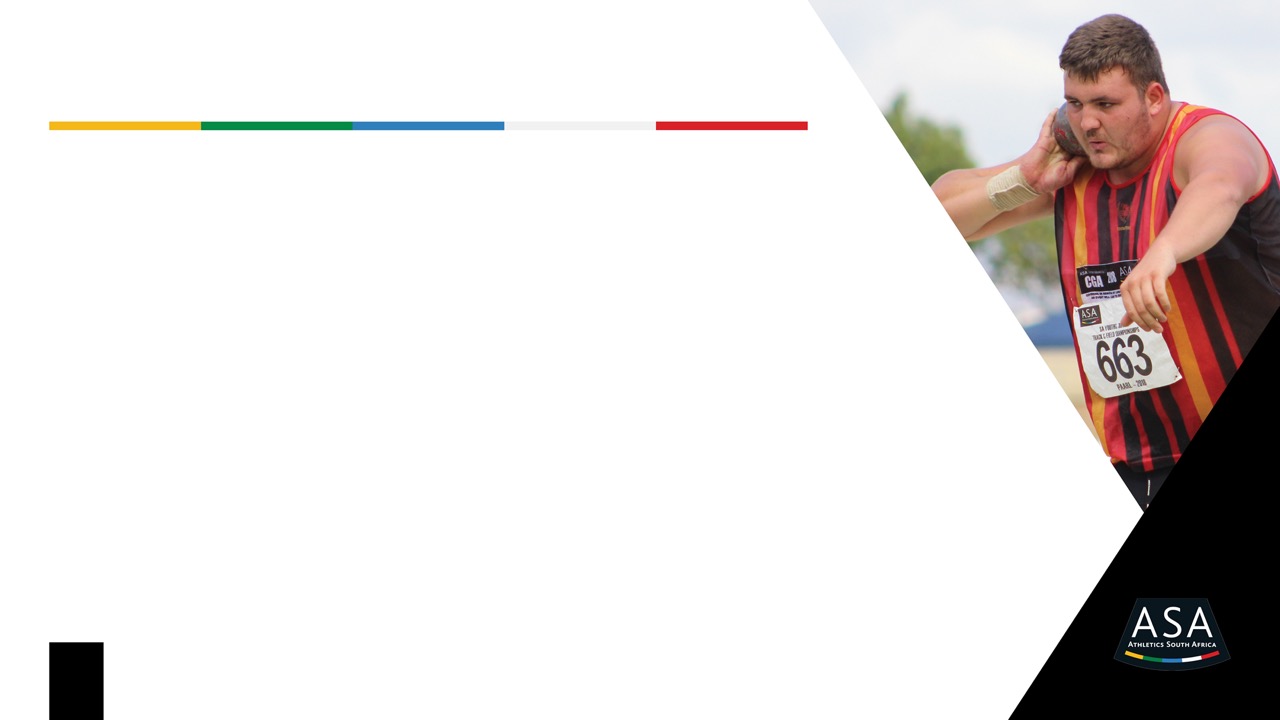 Commonwealth Games - 2022
The Preparation Squad.
The athletes being identified for the Preparation squad are currently ranked top 30 in the World. The squad reflects a good blend of well experienced athletes and young upcoming. Most of the Senior athletes were part of the 2021 Olympic Games team and Juniors were part of the World Athletics U20 Championships.
Category A. 

Consist of athletes who were ranked between 1 and 30 on the 2021 WA Top list ,top 16 at the Olympic Games 2021and Top 16 at 2019 WA Championships (rankings are indicated in bold):
2
2022/04/21
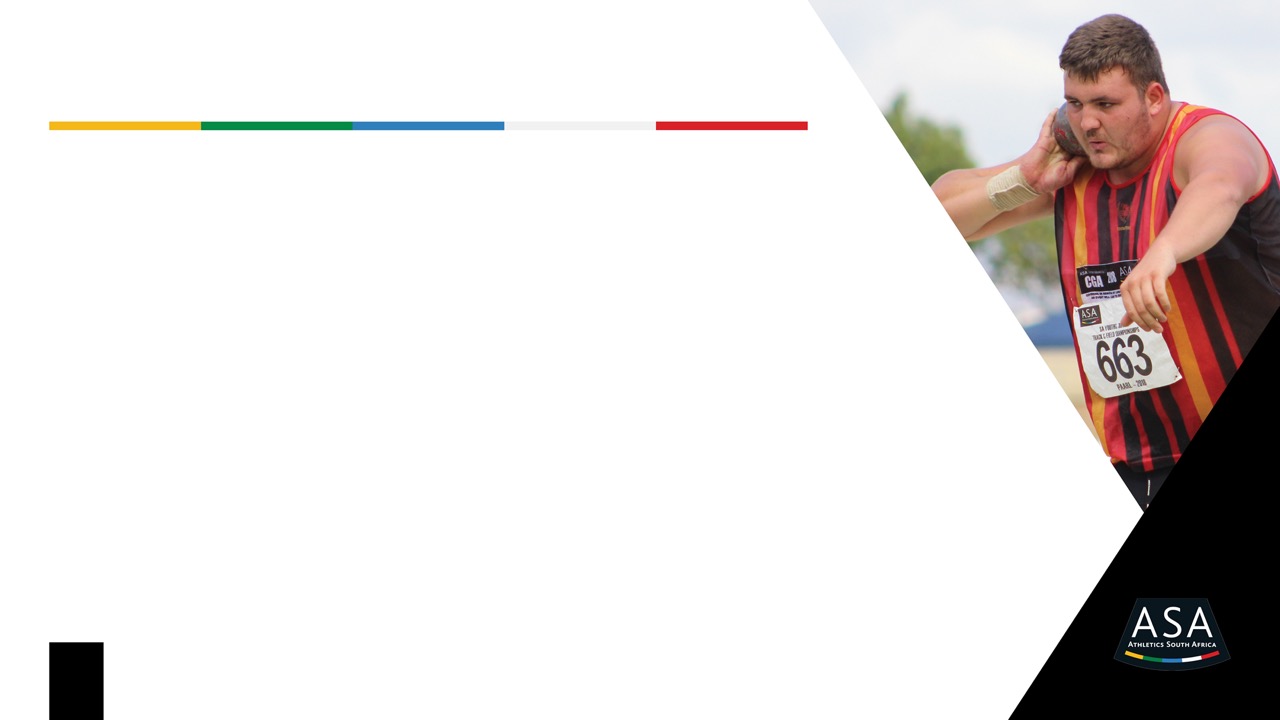 Commonwealth Games - 2022
3
2022/04/21
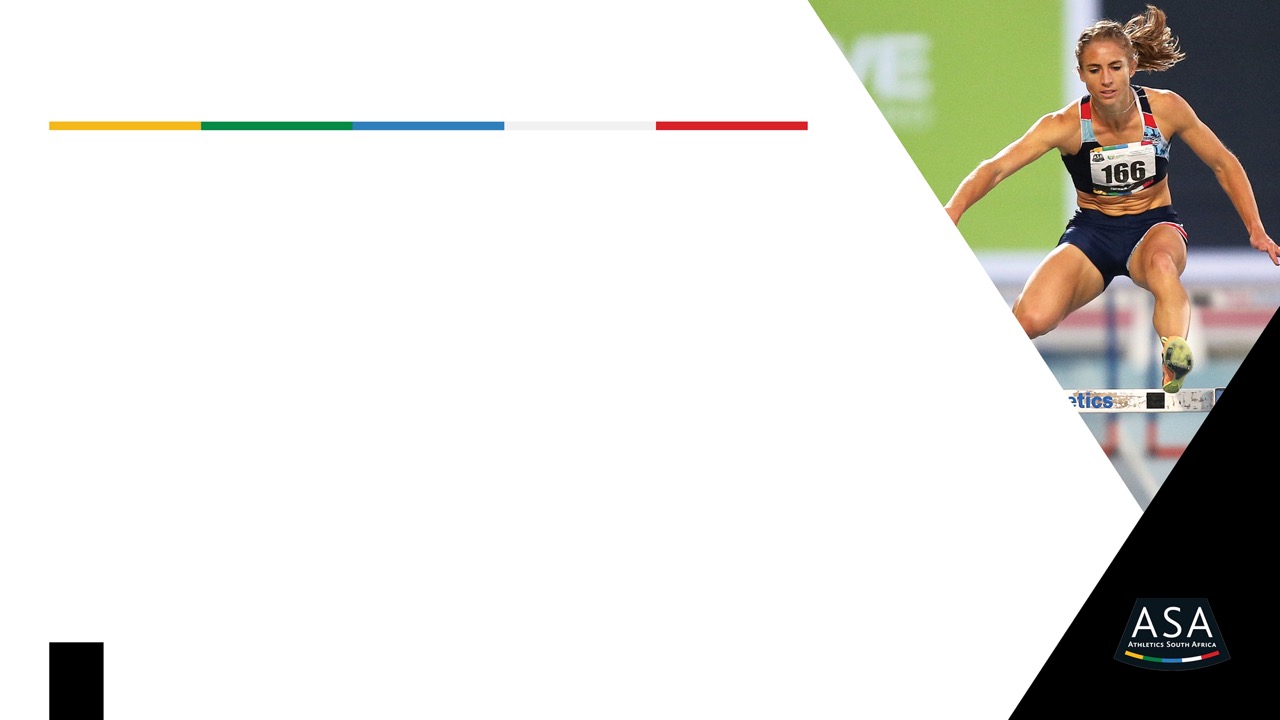 Commonwealth Games - 2022
Category B
Consists of athletes who have just graduated out of the U20 ranks and have the potential to climb up the rankings between 2022 and 2024. The athletes are  identified as follows:
4
2022/04/21
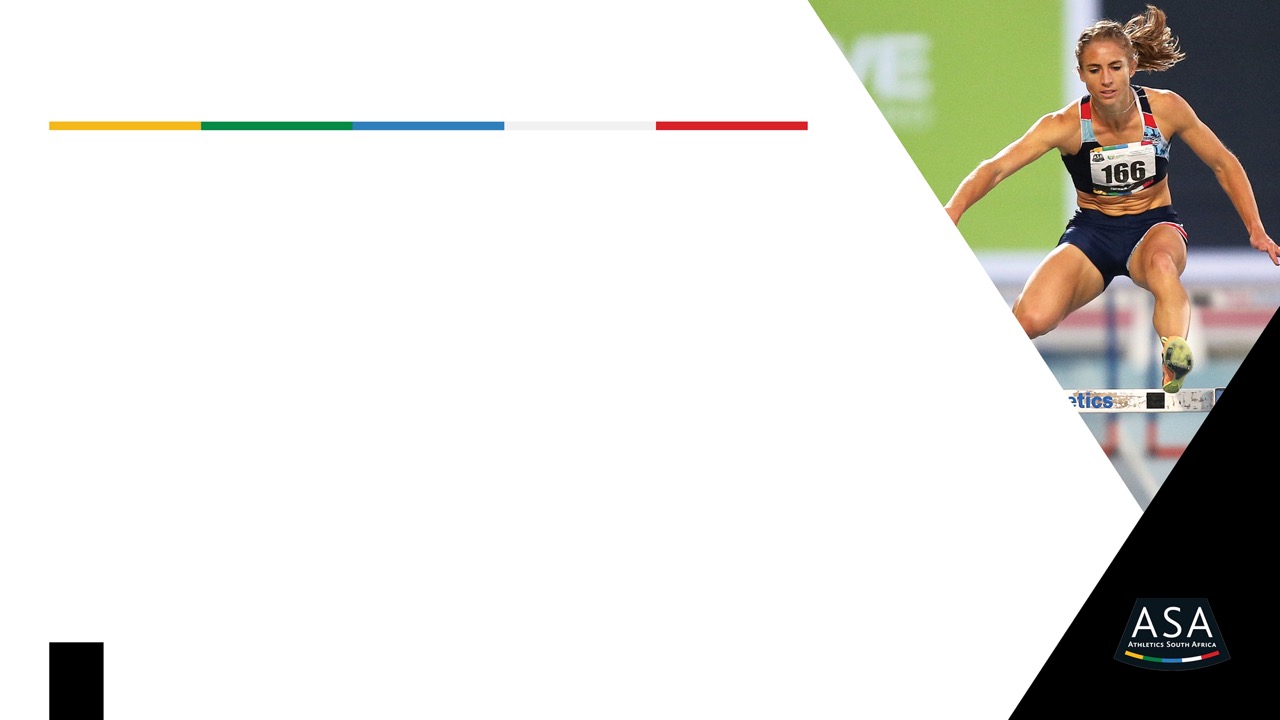 Commonwealth Games - 2022
5
2022/04/21
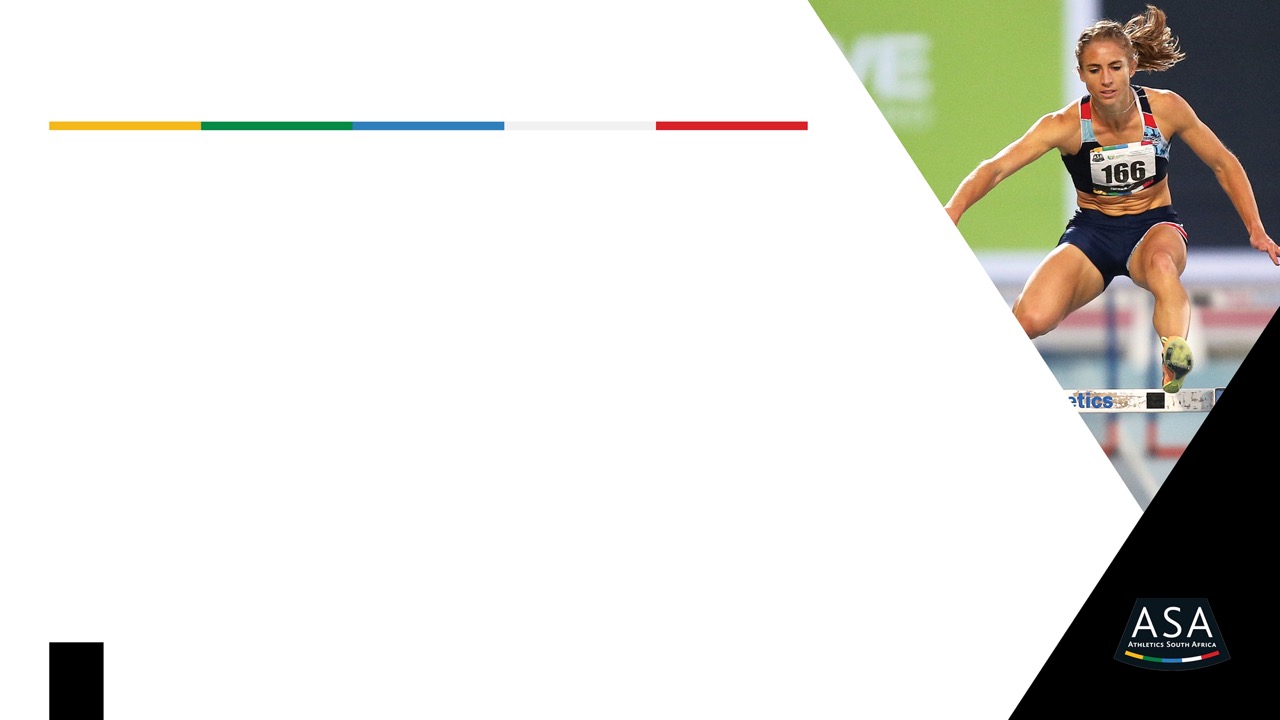 Commonwealth Games - 2022
3. Competition

Opportunities In preparing for the Commonwealth Games Birmingham, UK 2022 and the Olympic Games athletes are required ’ will need to compete in the following competitions that will prepare them for them to qualify for the international major events:

2022

International         WA Senior World Championships, Commonwealth Games International competitions in Europe and America.


National                 ASA Grand Prix –Continental Tour SA Senior Championships
6
2022/04/21
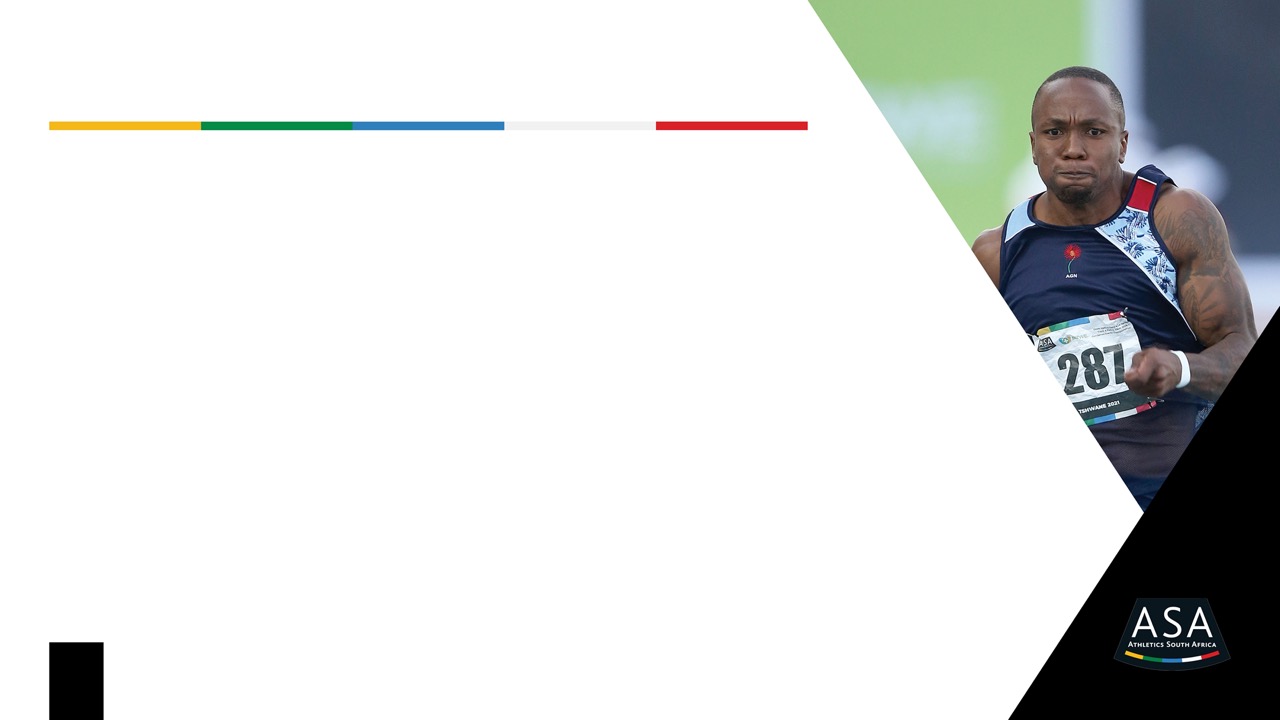 Commonwealth Games - 2022
4. Logistical Support 

To be able to perform at the required level, the athletes will need a monthly allowance to enable them to purchase food supplements, to cover their travel expenses to the training facilities and to obtain the services of a skilled coach and well-equipped gymnasium. 

A substantial amount of money is required to ensure that the athletes receive medical and scientific support as well as sufficient rehabilitation support, such as physiotherapy and psychological evaluations.
7
2022/04/21
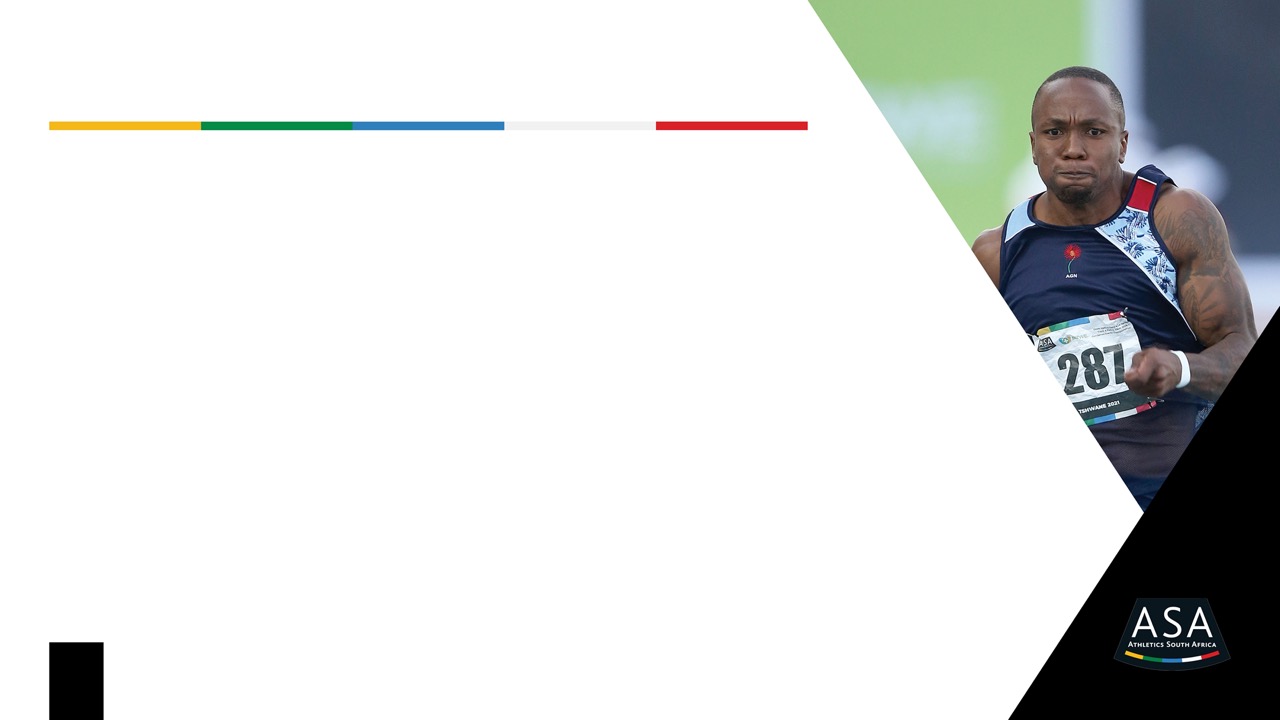 Commonwealth Games - 2022
5. ASA National Coaches Symposium 
The sound preparation of athletes cannot be fully realized without the sound preparation of coaches. The ASA National Symposium has over the years developed into a learning forum for the coaches. The symposium is a forum where the coaches meet from all over the country to exchange ideas, discuss training methods and educate each other about how coaching in athletics can be taken to another level. Leading coaches from all over the world are invited to give lecturers at the symposium. The value that the symposium has added to the development of athletics coaches in our country is immeasurable. The results can be seen from the medals that ASA has consistently achieved at major International events.
8
2022/04/21
Commonwealth Games - 2022
6. Training Camps

Training camps provide an opportunity for athletes, coaches and the ASA coaches committee responsible for elite athletes to meet, review and assess the plans that have been put in place in preparation of a major international event. The medical team also uses this opportunity to assess the athletes medically and deal with any problems that may arise at the camp. ASA views the training camps as an integral component of a holistic preparation of athletes
9
ASA Strategic Plan
2022/04/21